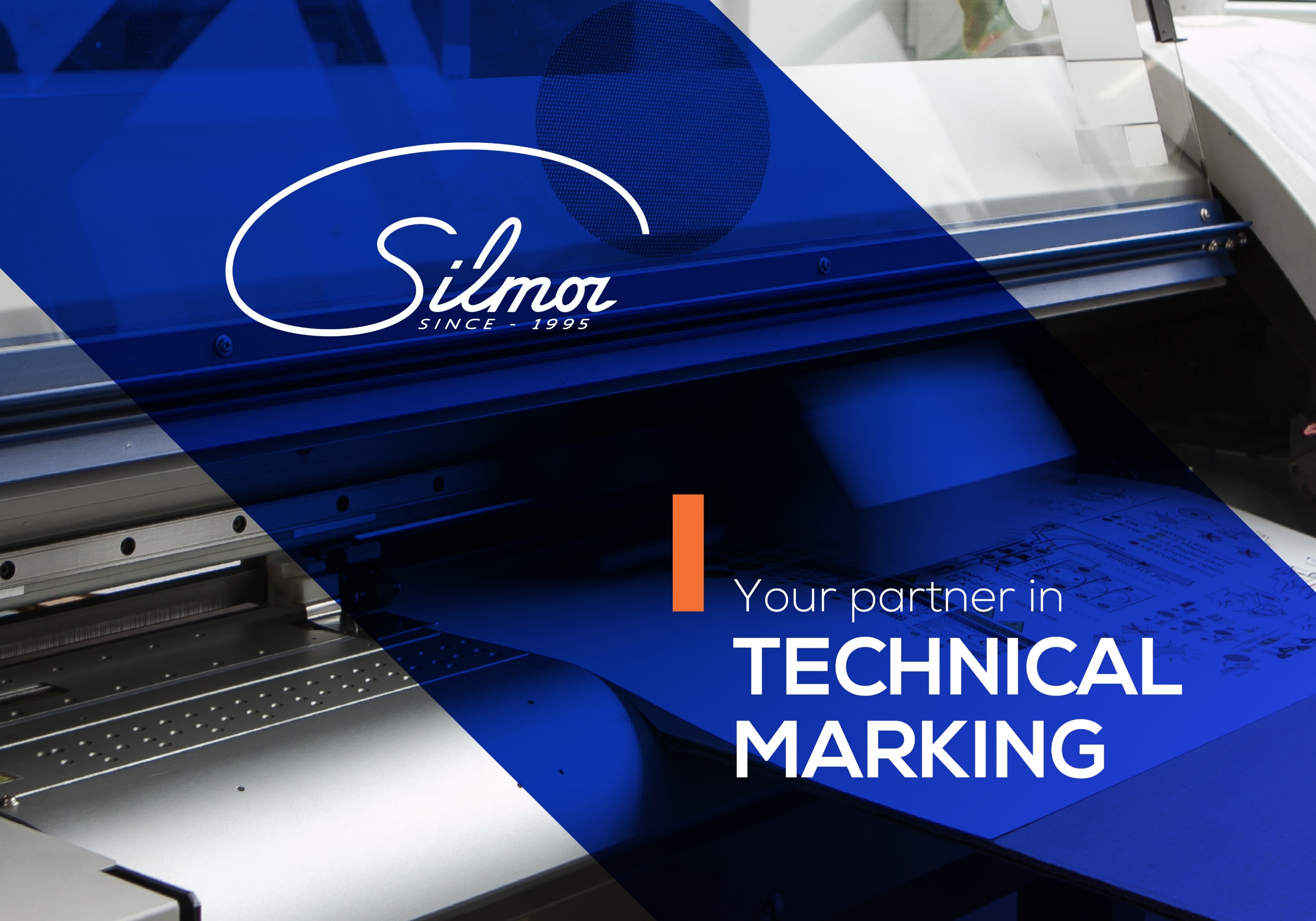 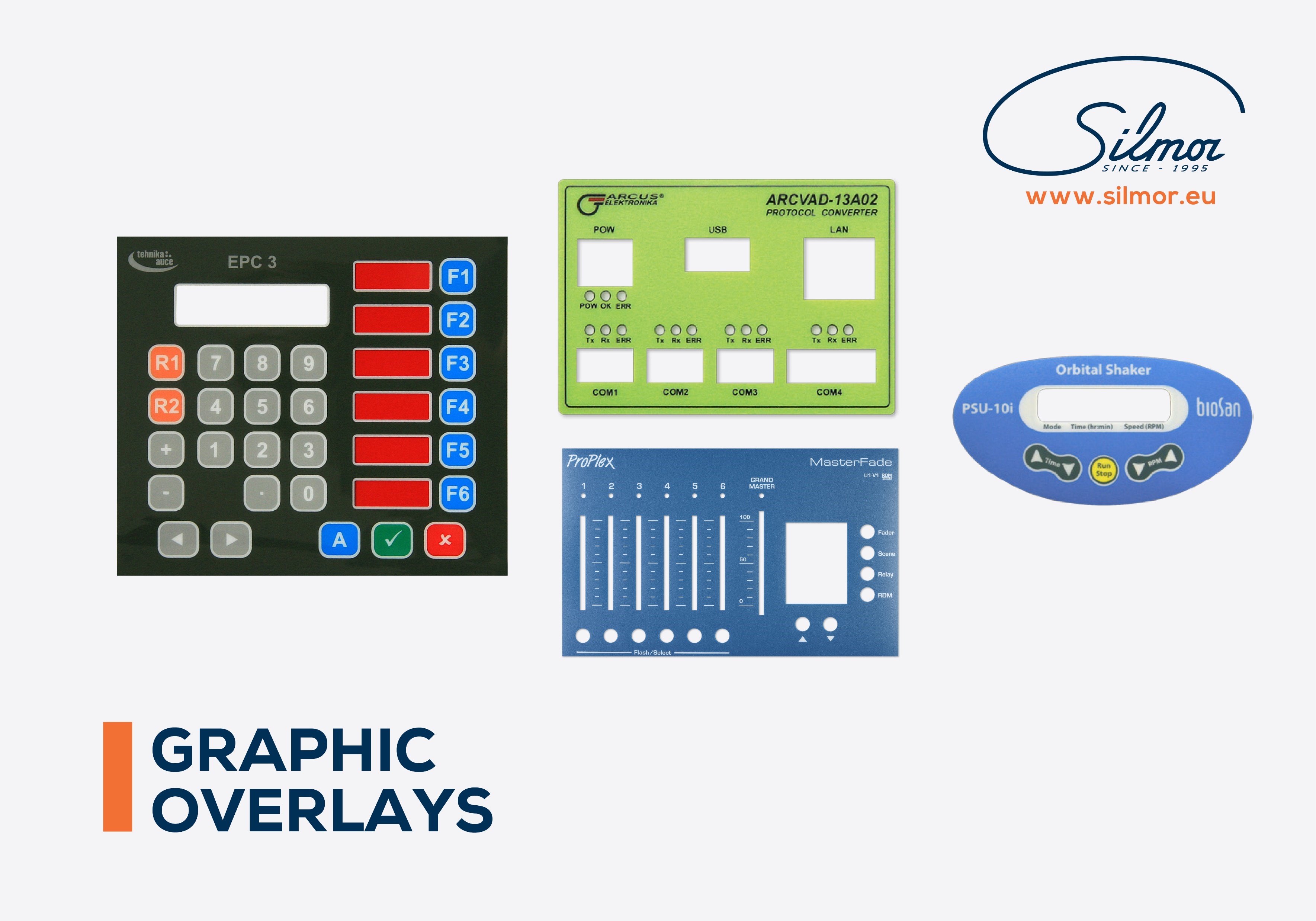 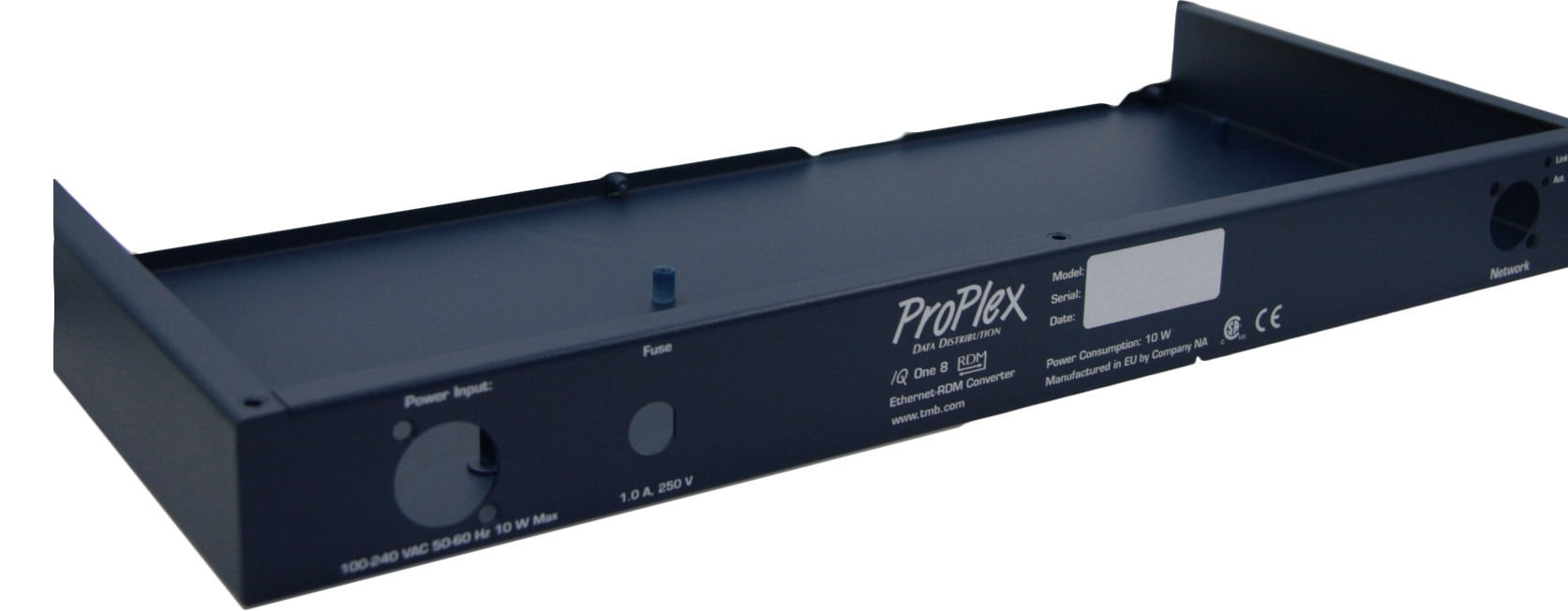 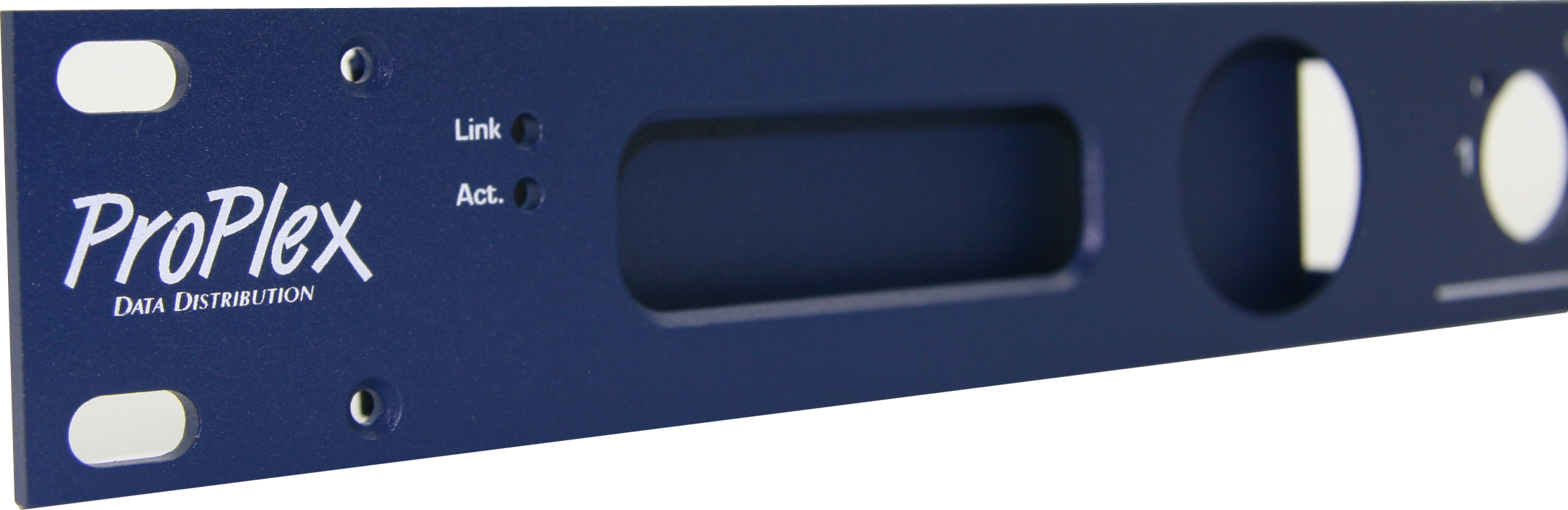 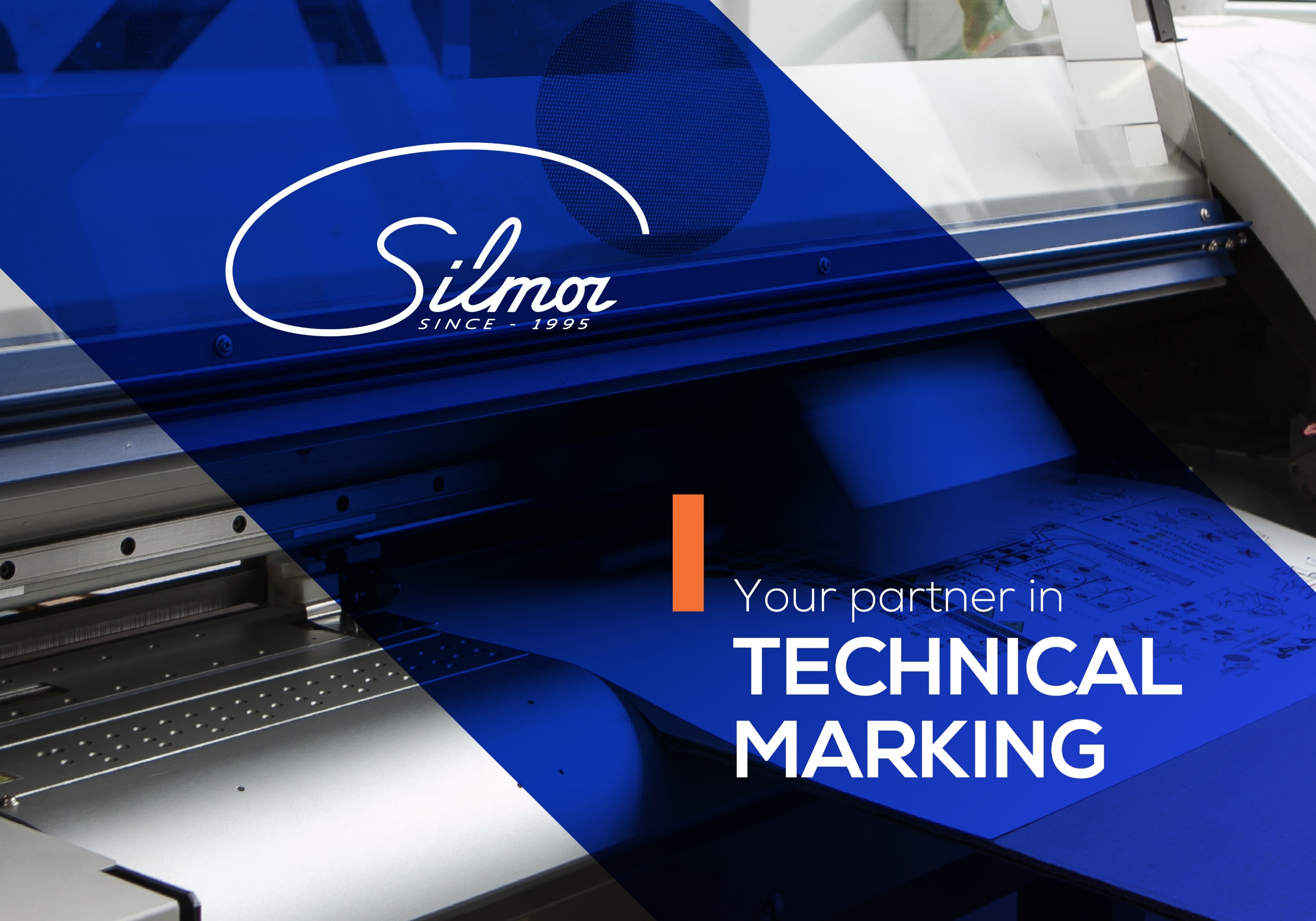 www.silmor.eu